Doenças das grandes culturas (LFN1624)
primeira aula
objetivos, programa do curso, presenças e avaliações
José Belasque
Departamento de Fitopatologia e Nematologia
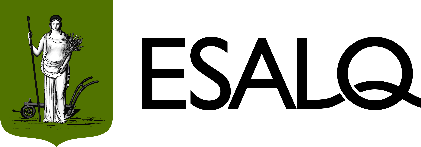 26/02/2024
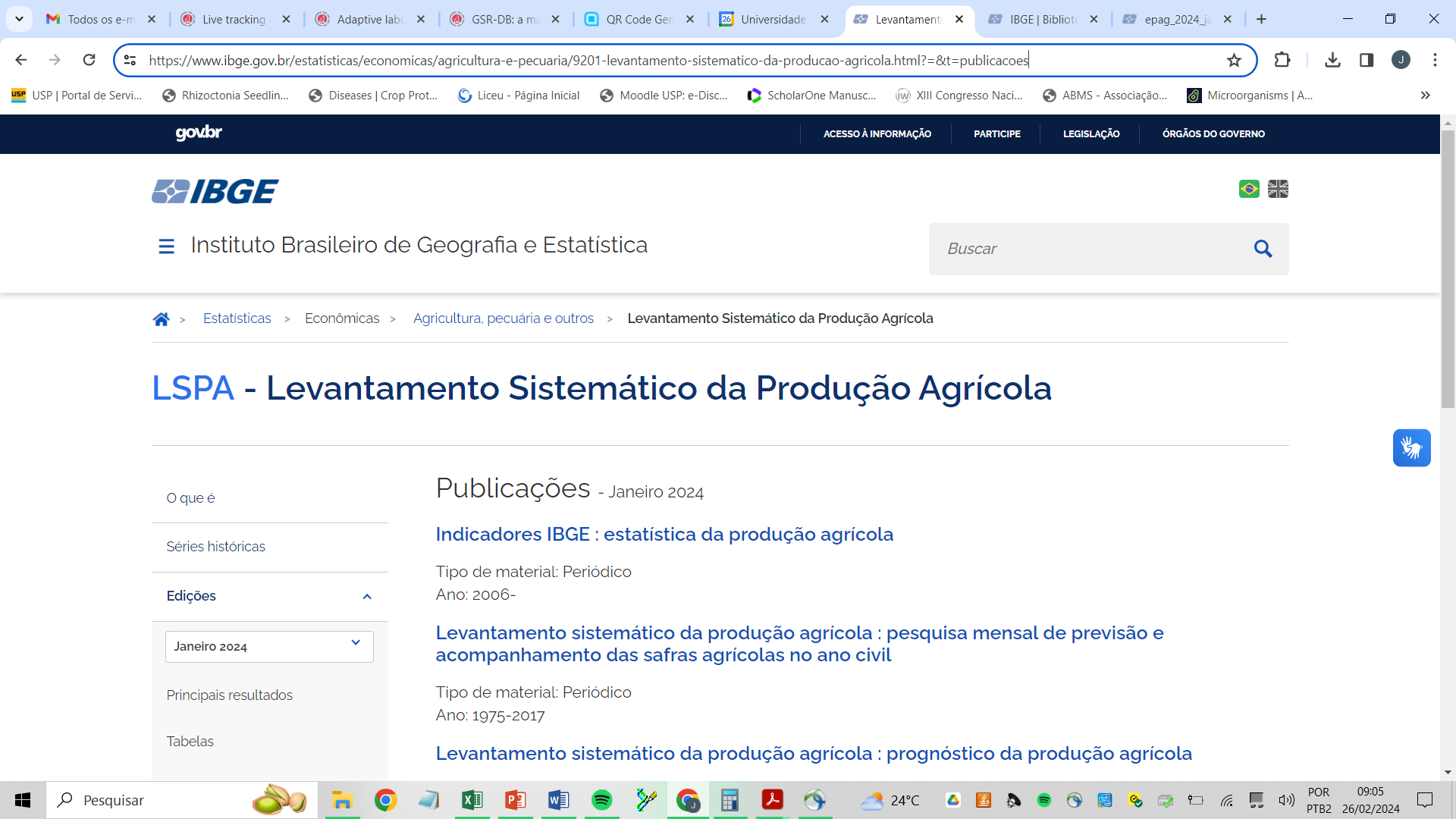 Indicadores IBGE
Levantamento Sistemático da Produção Agrícola
Estatística da Produção Agrícola
janeiro 2024
Indicadores IBGE
Levantamento Sistemático da Produção Agrícola
Estatística da Produção Agrícola
janeiro 2024
Indicadores IBGE
Levantamento Sistemático da Produção Agrícola
Estatística da Produção Agrícola
janeiro 2024
o triângulo da doença
ambiente
o que é uma doença?
doença
patógeno
hospedeiro
o manejo de doenças deve ser sempre planejado e considerar as culturas agrícolas, seus patógenos e o ambiente de produção
ciclo da interação patógeno-hospedeiro
infecção
disseminação
colonização
reprodução
sobrevivência
hospedeiro
fases de desenvolvimento das plantas
VectorStock.com/25538480
classificação de doenças de McNew